Payments Portal
Update and Preference
Notes
Examples provided are wireframes only.  Final design and phrasing to be determined.

Each experience will have variations for desktop, mobile, and tablet.  Specific experiences shown depict the desktop customer experience to illustrate user flows only.

Preference experiences have undergone 2 CXBRs in 2013 and a high fidelity user study in December 2013.    Both experiences have been recently reviewed by Eva Manolis.
Daniel J. Callicoat        06/05/14
Table of contents
Section 1:  Update
4  -  “I lost my credit card.“

Section 2:  Preference
15  -  “I want to save my choices.“
29  -  “I want to see what choices will be used.“
33  -  “I want to easily select a different preference.“

Appendix:  
41  -  Preference UI for mobile
43  -  Update UI for mobile
45  -  Consolidated subscriptions page
47  -  High fidelity preference display
49  -  Deferred update
55  -  Eligibility conflicts during update
61  -  Eligibility conflicts during purchase
63  -  “I got a failure email.”
72  -  “I want to change my primary card.”
80  -  Multi-tender preferences
2
Section 1:  Update
Common customer problems:  

•  	“I lost my credit card.  But when I deleted it, all of my 	subscriptions, memberships, and open orders failed without 	Amazon warning me.”

•  	“I got a failure email.  I fixed the order but then I got another 	email for a different order.  And then another one.”

•  	“I want to use my new Amazon.com Visa as my primary credit 	card but there’s no way to change it across the entire site.  I have 	to update each location my previous card is used in.”
3
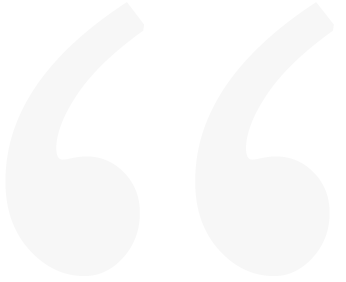 I lost my credit card.
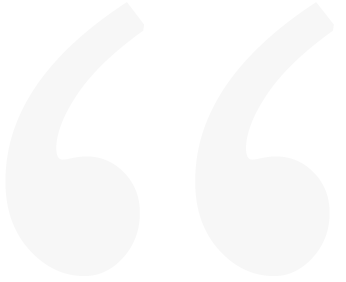 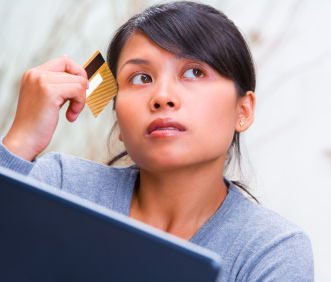 I lost my credit card
“I lost my card.  I immediately went to Amazon, deleted it, and added a new card.  But my subscriptions began failing anyway.  Why do I have to go to so many places to make a change?”
4
“I lost my credit card.”
Why this is broken today:
Feature teams (e.g. Prime, Subscribe & Save, E-periodicals) store their preferences locally. When a card is deleted, payments platform has no visibility into these preferences. 

Customers must go to different pages within Amazon to update orders, preferences, and subscriptions.
How Payments Portal will fix this:
Create a shared preference service.  When a customer deletes a card, show them where it is used and allow them to fix any broken associations.
New customer experience:
1)  Delete credit card in wallet2)  Fix broken associations
5
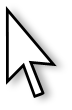 User navigates to the Payment Options page and chooses to delete the chosen card.
Wireframes to demonstrate flow only.  Final design and phrasing TBD.
6
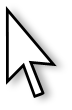 The user then confirms the card deletion.
Wireframes to demonstrate flow only.  Final design and phrasing TBD.
7
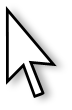 If the card is used in other places, the associations are shown and the user is allowed to choose 
a new payment method.
Wireframes to demonstrate flow only.  Final design and phrasing TBD.
8
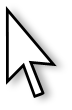 User selects new credit card.
Wireframes to demonstrate flow only.  Final design and phrasing TBD.
9
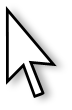 Success is shown for the changed items.
Wireframes to demonstrate flow only.  Final design and phrasing TBD.
10
Success is shown for the deleted credit card.
Wireframes to demonstrate flow only.  Final design and phrasing TBD.
11
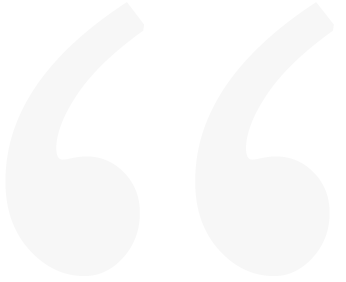 I lost my credit card.
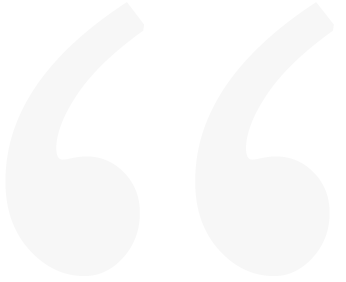 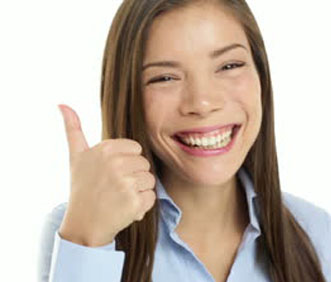 “When I deleted my lost credit card, Amazon told me all of the places that it was being used and allowed me to fix everything all at once.”
12
Wireframes to demonstrate flow only.  Final design and phrasing TBD.
13
Section 2:  Preference
Common customer problems:  

•  	“I want to save my choices and use them for all of my future 	purchases.  But it’s not clear how I do that.”

•  	“I want to see what choices will be used when I make a 	purchase.  Without seeing what will be charged or where it will 	be shipped I am hesitant to use 1-click.”

•  	“I want to easily select a different preference. Sometimes when 	I want to use a different preference I have to navigate to my 	account settings and change my default preference to use it.  	Then later go back and change it back again.”
14
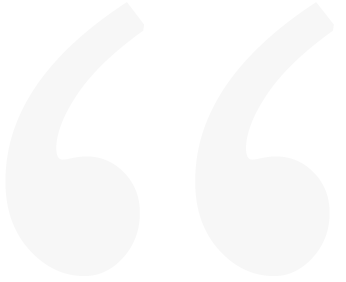 I want to save my choices.
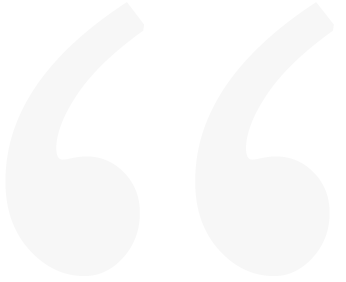 I want to save my choices
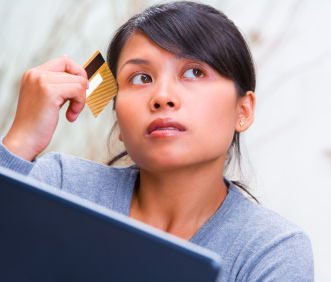 “I primarily use a single credit card and my home shipping address.  I want to save these settings once and use them again for my other purchases.”
15
“I want to save my choices.”
Why this is broken today:
Our current preference concept is limited in scope and extends poorly across businesses with conflicting eligibility.
How Payments Portal will fix this:
Create a shared purchase preference service and allow a customer to save their purchase choices from any purchase and reuse those choices for any other purchase.
New customer experience:
1)  Make a purchase on Amazon2)  Save and name your choices 
3)  Select this preference next time
16
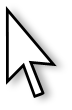 User adds the item they want to purchase to their cart.
Wireframes to demonstrate flow only.  Final design and phrasing TBD.
17
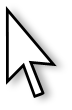 Success of cart addition.  User initiates purchase by clicking “Proceed to checkout”.
Wireframes to demonstrate flow only.  Final design and phrasing TBD.
18
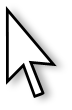 User selects a shipping address.
Wireframes to demonstrate flow only.  Final design and phrasing TBD.
19
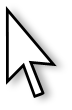 User selects a shipping speed.
Wireframes to demonstrate flow only.  Final design and phrasing TBD.
20
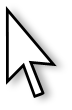 User selects a payment method.
Wireframes to demonstrate flow only.  Final design and phrasing TBD.
21
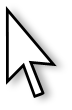 User decides they want to save these choices for future purchases.  User checks the “Save these preferences?” option.
Wireframes to demonstrate flow only.  Final design and phrasing TBD.
22
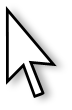 Preference name box is exposed prefilled with a  suggested name.  User may choose a different name if they wish.   Then completes order.
Wireframes to demonstrate flow only.  Final design and phrasing TBD.
23
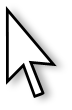 Alternate design for True SPC
New user is pre-opted with a naming option.
Wireframes to demonstrate flow only.  Final design and phrasing TBD.
24
A confirmation of the saved preference is displayed on the order Thank You Page.
Wireframes to demonstrate flow only.  Final design and phrasing TBD.
25
Example of subsequent details page.
For future purchases, this saved preference is clearly displayed and available to use.
Wireframes to demonstrate flow only.  Final design and phrasing TBD.
26
Example of the same preference on a Purchase Preference page.
Wireframes to demonstrate flow only.  Final design and phrasing TBD.
27
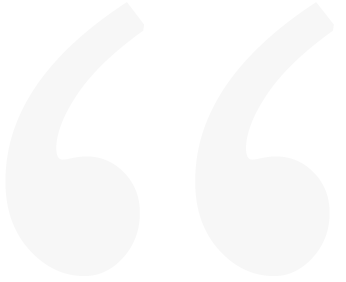 I want to save my choices.
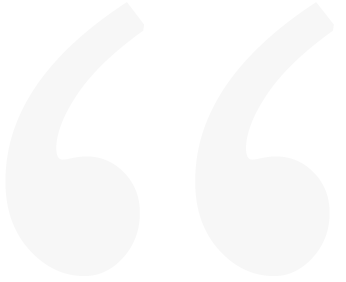 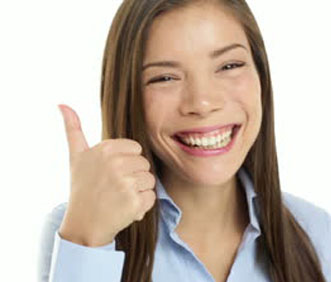 “It was easy to save my purchase choices.  This will save me a lot of time and effort in the future.”
28
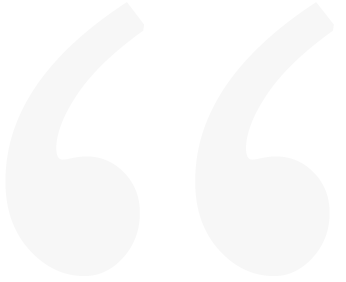 I want to see what
will be used.
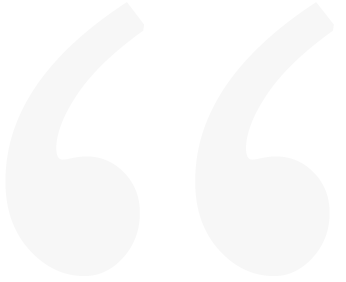 I want to see what will be used
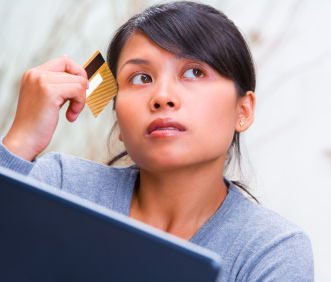 “I wish there was an easier way to see what payment method or shipping address is being used when using 1-click.  I would feel more confident about committing to a purchase.”
29
“I want to see what will be used.”
Why this is broken today:
Currently customers can’t see what will be charged or where the item will be shipped when using 1-click.  This lack of visibility creates purchase insecurity and inhibits adoption of convenience preferences.
How Payments Portal will fix this:
Provide a display of what choices will be used before committing to a purchase.  (Note:  This could also be done using the current technology.)
New customer experience:
1)  View choices in preference display2)  Make purchase with confidence
30
The contents of a chosen preference are clearly displayed beneath the preference selection dropdown.
Wireframes to demonstrate flow only.  Final design and phrasing TBD.
31
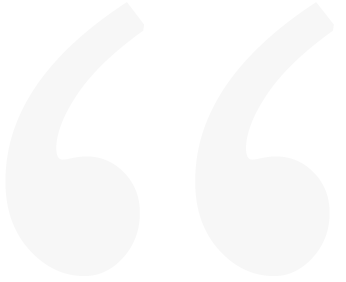 I want to see what
will be used.
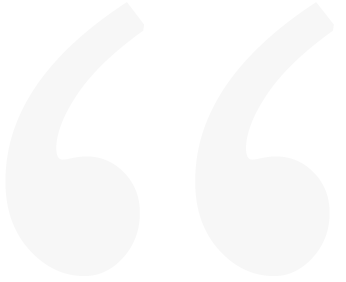 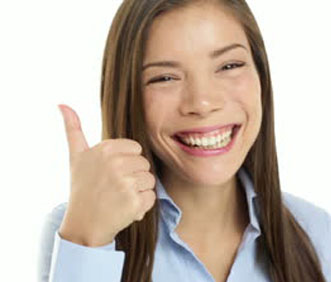 “I can easily see what payment method or shipping address will be used for my 1-click purchases.  Now I feel confident that the right card will be charged.”
32
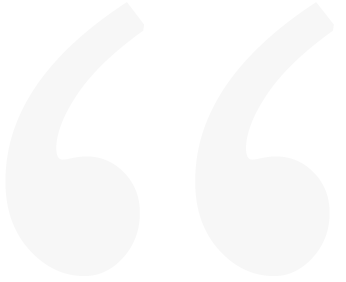 I want to easily select
a different preference.
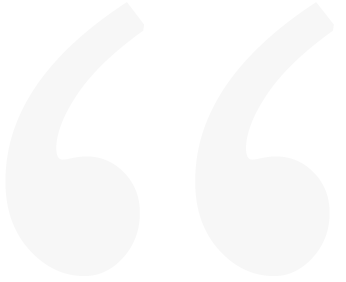 I want to easily select a different preference
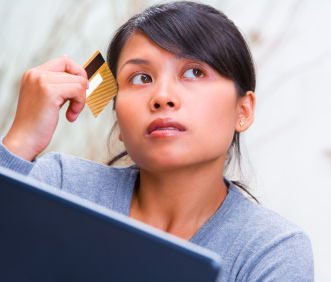 “If I want to use my business card to buy a digital book, I have to change my default 1-click in my account settings.  Why can’t I choose my preferences more easily?”
33
“I want to easily select a different preference.”
Why this is broken today:
Preference selection is inconsistent and only available for some businesses.  Relying solely on a single default prohibits the use of multiple preferences without an unnecessarily large effort.
How Payments Portal will fix this:
Provide a consistent interface to easily select a saved preference.
New customer experience:
1)  Choose preference in dropdown2)  Make purchase
34
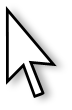 Before a purchase is made, the user can clearly see what preference will be used.  To see other preferences, the user clicks the “Purchase preference” dropdown.
Wireframes to demonstrate flow only.  Final design and phrasing TBD.
35
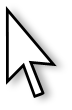 All of the user’s saved preferences are shown.  The user can also create a new preference.  Here, the user chooses their “Business purchase” preference.
Wireframes to demonstrate flow only.  Final design and phrasing TBD.
36
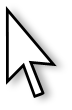 The new preference is now shown.  The choices that will be used are clearly shown in the display window.  The user clicks buy and their business card is charged.
Wireframes to demonstrate flow only.  Final design and phrasing TBD.
37
Order is completed.  Thank you page is shown.
Wireframes to demonstrate flow only.  Final design and phrasing TBD.
38
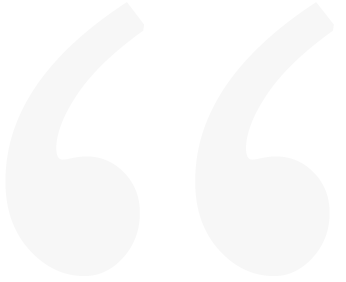 I want to easily select
a different preference.
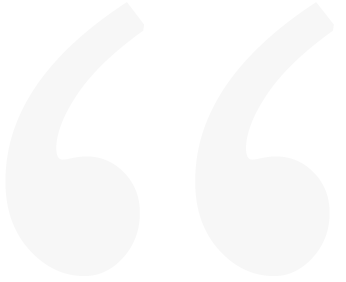 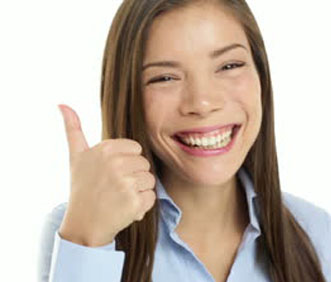 “It was easy to select a different preference when I was checking out.  Now, all of my preferences are available when I need them.”
39
appendix
40
Preference UI for Mobile:
Preference creation and selection for mobile browsers will need a variation.  Here is an example of preference selection using Amazon’s mobile design patterns.
Preference Display with address
Wireframes to demonstrate flow only.  Final design and phrasing TBD.
41
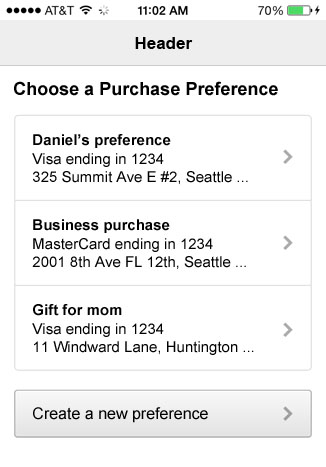 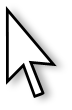 Example of preference display and selection for Amazon.com in a mobile browser.
Wireframes to demonstrate flow only.  Final design and phrasing TBD.
42
Update UI for Mobile:
Mobile browsers could support the full range of update features.  Both for editing an instrument or updating a preference where available.  

Kindle devices may not include update.  Payment management is deferred to the full site and preference management is limited.
Preference Display with address
Wireframes to demonstrate flow only.  Final design and phrasing TBD.
43
When a customer deletes an instrument from a mobile device we can still show them what associations will break and allow them to select a new payment method.
Wireframes to demonstrate flow only.  Final design and phrasing TBD.
44
A consolidated Your Subscriptions page:
As an enhancement (optional), Portal could create a management page to consolidate subscriptions and recurring orders (orders where the customer is not present).  Unlike Purchase Preferences, each preference is unique to the specific order and not shared.  These preferences are not named and are referenced by the specific order or membership.
Preference Display with address
Wireframes to demonstrate flow only.  Final design and phrasing TBD.
45
Example of a page consolidating preferences stored for subscriptions and memberships.  Each order is unique.  They are not named or shared like Purchase Preferences.
Wireframes to demonstrate flow only.  Final design and phrasing TBD.
46
High fidelity preference display:
Full featured controls in a high fidelity example.  In application many features compete in this space.  The controls must stand out but not crowd or overpower.
Preference Display with address
Wireframes to demonstrate flow only.  Final design and phrasing TBD.
47
Full featured controls in a high fidelity example.  In application many features compete in this space.  The controls must stand out but not crowd or overpower.
Wireframes to demonstrate flow only.  Final design and phrasing TBD.
48
Deferred Update:
A customer wants to wait to update their broken associations but wants to delete their card now.
Deferred update
Wireframes to demonstrate flow only.  Final design and phrasing TBD.
49
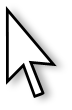 User navigates to the Payment Options page and chooses to delete the chosen card.
Wireframes to demonstrate flow only.  Final design and phrasing TBD.
50
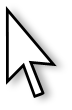 The user then confirms the card deletion.
Wireframes to demonstrate flow only.  Final design and phrasing TBD.
51
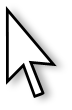 In this scenario, the user decides to defer updating the broken associations and clicks “Skip”.
Wireframes to demonstrate flow only.  Final design and phrasing TBD.
52
Success is shown for the deleted credit card.
Wireframes to demonstrate flow only.  Final design and phrasing TBD.
53
After, a notice is shown to the user in the header to remind them of the broken associations.  Update can then be triggered from the reminder.
Wireframes to demonstrate flow only.  Final design and phrasing TBD.
54
Eligibility Conflicts:
A customer encounters an eligibility conflict for an order when selecting new payment method.
Eligibility conflict
Wireframes to demonstrate flow only.  Final design and phrasing TBD.
55
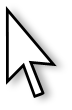 User navigates to the Payment Options page and chooses to delete the chosen card.
Wireframes to demonstrate flow only.  Final design and phrasing TBD.
56
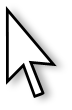 The user then confirms the card deletion.
Wireframes to demonstrate flow only.  Final design and phrasing TBD.
57
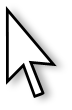 Associations are shown.  User opts to choose new payment method.
Wireframes to demonstrate flow only.  Final design and phrasing TBD.
58
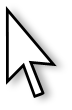 User selects new credit card.
Wireframes to demonstrate flow only.  Final design and phrasing TBD.
59
Successful updates are shown.  If any items experience an eligibility conflict, the remaining items are relisted with an inline error message and help link.  The experience then iterates allowing a new selection.
Wireframes to demonstrate flow only.  Final design and phrasing TBD.
60
Eligibility Conflicts At Point Of Purchase:
A purchase preference is not usable for a given purchase.  When a user views their preferences in the dropdown, the ineligible preference is unselectable with an explanatory link.
Eligibility conflict at the point of purchase
Wireframes to demonstrate flow only.  Final design and phrasing TBD.
61
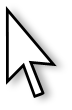 Ineligible preferences still appear in the list but are greyed out.  A help link provides additional explanation.
Wireframes to demonstrate flow only.  Final design and phrasing TBD.
62
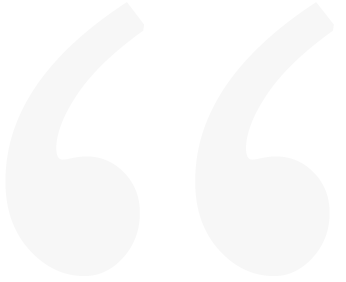 I got a failure email.
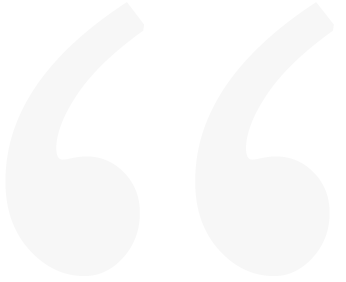 I got a failure email
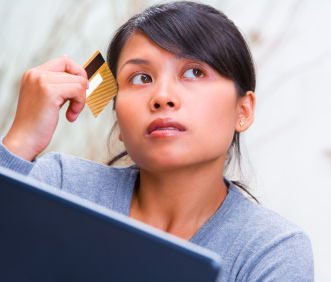 “I got an email saying one of my orders had failed because of a bad credit card.  After I fixed the problem, I got an email saying another order had failed for the same reason.  Why didn’t my change fix my other orders?
63
“I got a failure email.”
Why this is broken today:
When an order problem is updated, it is only fixed for that particular order.  The customer must go to each other order to replicate the change.  Then the user must update their subscriptions and settings across Amazon individually.
How Payments Portal will fix this:
When a customer updates an order, check to see if other orders and preferences are also affected and allow them to update everything at one time.
New customer experience:
1)  Fix broken order2)  Apply that fix to other relevant areas
64
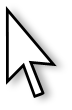 User receives an email saying an order has failed.  They then click on the link provided.
Wireframes to demonstrate flow only.  Final design and phrasing TBD.
65
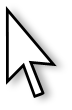 User is taken to the order’s details page.  An error box allows the customer to update the order’s payment choices.
Wireframes to demonstrate flow only.  Final design and phrasing TBD.
66
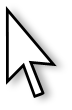 User chooses or adds an alternate credit card.
Wireframes to demonstrate flow only.  Final design and phrasing TBD.
67
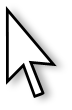 Associated items are detected and listed. The user is asked to confirm that they would like to make the same change.  User may make a partial selection.
Wireframes to demonstrate flow only.  Final design and phrasing TBD.
68
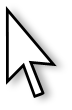 Success of change is shown in the popover.  User clicks “OK” and closes the popover.
Wireframes to demonstrate flow only.  Final design and phrasing TBD.
69
The updated order details page is shown.
Wireframes to demonstrate flow only.  Final design and phrasing TBD.
70
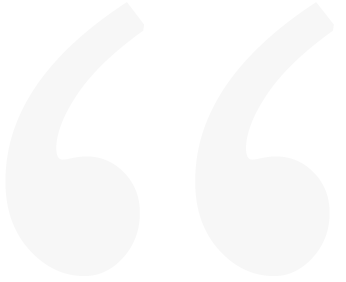 I got a failure email.
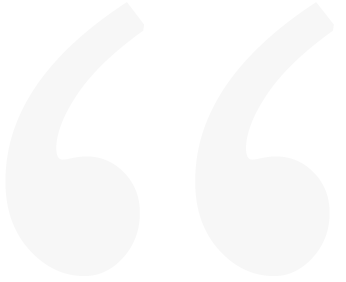 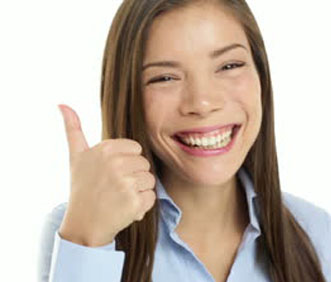 “When I updated a failed order, Amazon told me the other places that might be a problem and allowed me to change my payment method for all of them at once.”
71
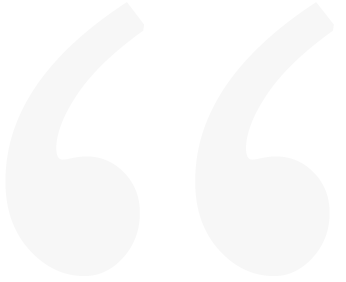 I want to change my
primary card.
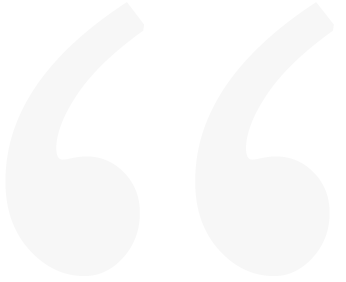 I want to change my primary card
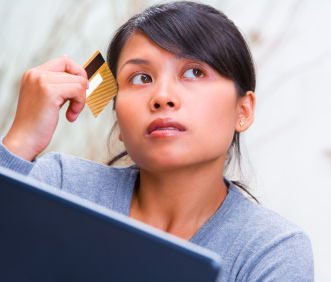 “I have a better rate for my new Visa and I want to use it as my primary card across Amazon.  But to change it everywhere, I have to update each order and preference individually.  I can’t even remember all of the places I’ve used my card.”
72
“I want to change my primary card.”
Why this is broken today:
Feature teams store their preferences locally.  When a customer changes a preference in one place, there is no way to populate that change across other preferences.
How Payments Portal will fix this:
Create a shared preference service.  When a customer changes one preference, allow them to make that change to any other preference using the same card.
New customer experience:
1)  Change a preference anywhere2)  Populate that change anywhere else
73
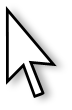 User initiates a change to any saved preference.  Here, the user is changing the payment method for a Subscribe & Save order.  Note other orders also use this card.
Wireframes to demonstrate flow only.  Final design and phrasing TBD.
74
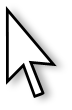 User selects or adds a new payment method.
Wireframes to demonstrate flow only.  Final design and phrasing TBD.
75
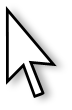 Associated items are detected and listed. The user is asked to confirm that they would like to make the same change.  User may make a partial selection.
Wireframes to demonstrate flow only.  Final design and phrasing TBD.
76
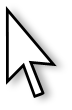 Success of change is shown in the popover.  User clicks “OK” and closes the popover.
Wireframes to demonstrate flow only.  Final design and phrasing TBD.
77
Success is shown for individual items on the page according to the user experience of the appertaining  business.
Wireframes to demonstrate flow only.  Final design and phrasing TBD.
78
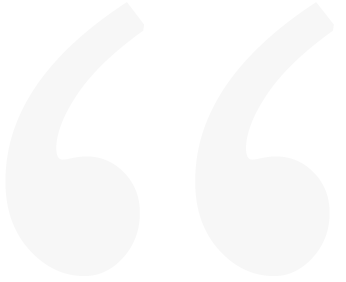 I want to change my
primary card.
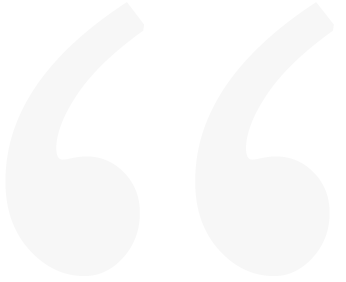 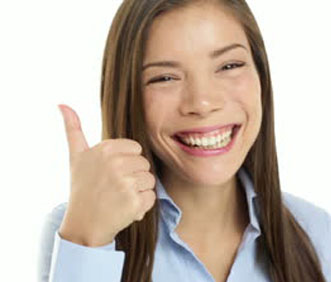 “I wanted to use my new Visa as my primary card.  When I changed a preference on the site, Amazon detected all of the other places that I use the card and allowed me to change it everywhere.  This would have been difficult and time consuming on my own.”
79
Multi-tender Preference (implicit):
Limited multi-tender enabled for a preference.  Here a user selects a credit card and points for that card along with their GC balance and their Amazon Money Account balance.  

Shown is instrument selection, preference display, and preference selection at point of purchase.
Eligibility conflict
Wireframes to demonstrate flow only.  Final design and phrasing TBD.
80
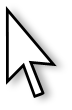 Implicit balance selection (i.e.- an umbrella opt-in) allows us to default all balances on.  This includes all future accounts not yet created.
Wireframes to demonstrate flow only.  Final design and phrasing TBD.
81
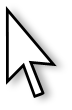 Implicit selection also creates a very compact and simple toggle for preference display.  The “more options” link provides fine tuning for selection and precedence.
Wireframes to demonstrate flow only.  Final design and phrasing TBD.
82
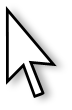 By clicking “More options” advanced users may specify exactly which balances should be used for each preference.  Precedence could be added here if desired.
Wireframes to demonstrate flow only.  Final design and phrasing TBD.
83
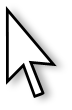 Implicit selection also allows users to quickly turn balances on and off during a purchase and simplifies the preference display.
Wireframes to demonstrate flow only.  Final design and phrasing TBD.
84
Advanced users may also choose exact consumption behaviour at the point of purchase.
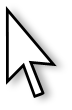 Wireframes to demonstrate flow only.  Final design and phrasing TBD.
85
Multi-tender Preference (explicit):
Limited multi-tender enabled for a preference.  Here a user selects a credit card and points balance for that card along with their GC balance and their Amazon Money Account balance.  

Shown is instrument selection, preference display, and preference selection at point of purchase.
Eligibility conflict
Wireframes to demonstrate flow only.  Final design and phrasing TBD.
86
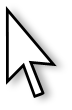 On the other hand, explicit selection (no umbrella) requires the user to manually select each account.
Wireframes to demonstrate flow only.  Final design and phrasing TBD.
87
Explicit selection also requires that each instrument be displayed in the preference summary which can get quite long with multiple balance accounts.
Wireframes to demonstrate flow only.  Final design and phrasing TBD.
88
This also creates a more complex summary during purchase, makes it harder to change settings, and makes the shipping address less clear.
Wireframes to demonstrate flow only.  Final design and phrasing TBD.
89